2024年02月25日
主日崇拜

教会聚会
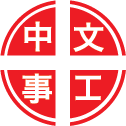 中文崇拜：每周日上午  9:30 , Baskin Chapel
中文主日學：每周日上午 11:00 , 教室2140B
  生命團契：每周五晚上  6:30 , 教室2103
请大家安静，预备心
我們的神
You are Our God
神羔羊
Psalms 詩篇
48:9-14
9 神阿，我们在你的殿中，想念你的慈爱。
10 神阿，你受的赞美，正与你的名相称，直到地极。你的右手满了公义。

9 Within your temple, O God, we meditate on your unfailing love.
10 Like your name, O God, your praise reaches to the ends of the earth; your right hand is filled with righteousness.
11 因你的判断，锡安山应当欢喜，犹大的城邑，应当快乐。（城邑原文作女子）
12 你们当周游锡安，四围旋绕，数点城楼，

11 Mount Zion rejoices, the villages of Judah are glad because of your judgments.
12 Walk about Zion, go around her, count her towers,
13 细看他的外郭，察看他的宫殿，为要传说到后代。
14 因为这神永永远远为我们的神。他必作我们引路的，直到死时。

13 consider well her ramparts, view her citadels, that you may tell of them to the next generation.
14 For this God is our God for ever and ever; he will be our guide even to the end.
祈禱
Prayer
我要一心稱謝你
Lord, I Praise with All of My Heart
奉獻祈禱
Offertory Prayer
Numbers 民數記
9:15-23
15 立起帐幕的那日，有云彩遮盖帐幕，就是法柜的帐幕。从晚上到早晨，云彩在其上，形状如火。
16 常是这样，云彩遮盖帐幕，夜间形状如火。

15 On the day the tabernacle, the Tent of the Testimony, was set up, the cloud covered it. From evening till morning the cloud above the tabernacle looked like fire.
16 That is how it continued to be; the cloud covered it, and at night it looked like fire.
17 云彩几时从帐幕收上去，以色列人就几时起行。云彩在哪里停住，以色列人就在那里安营。
18 以色列人遵耶和华的吩咐起行，也遵耶和华的吩咐安营。云彩在帐幕上停住几时，他们就住营几时。

17 Whenever the cloud lifted from above the Tent, the Israelites set out; wherever the cloud settled, the Israelites encamped.
18 At the Lord 's command the Israelites set out, and at his command they encamped. As long as the cloud stayed over the tabernacle, they remained in camp.
19 云彩在帐幕上停留许多日子，以色列人就守耶和华所吩咐的不起行。
20 有时云彩在帐幕上几天，他们就照耶和华的吩咐住营，也照耶和华的吩咐起行。

19 When the cloud remained over the tabernacle a long time, the Israelites obeyed the Lord 's order and did not set out.
20 Sometimes the cloud was over the tabernacle only a few days; at the Lord 's command they would encamp, and then at his command they would set out.
21 有时从晚上到早晨，有这云彩在帐幕上。早晨云彩收上去，他们就起行。有时昼夜云彩停在帐幕上，收上去的时候，他们就起行。
22 云彩停留在帐幕上，无论是两天，是一月，是一年，以色列人就住营不起行。但云彩收上去，他们就起行。

21 Sometimes the cloud stayed only from evening till morning, and when it lifted in the morning, they set out. Whether by day or by night, whenever the cloud lifted, they set out.
22 Whether the cloud stayed over the tabernacle for two days or a month or a year, the Israelites would remain in camp and not set out; but when it lifted, they would set out.
23 他们遵耶和华的吩咐安营，也遵耶和华的吩咐起行。他们守耶和华所吩咐的，都是凭耶和华吩咐摩西的。

23 At the Lord 's command they encamped, and at the Lord 's command they set out. They obeyed the Lord 's order, in accordance with his command through Moses.
今日證道

上帝引领祂的子民



王牧师
默 祷
Prayerful Meditation
報 告
Announcements
BBC 中文事工通知
歡迎新朋友
Welcome New Friends
祝 福
Benediction
彼此問安
Greeting of Peace